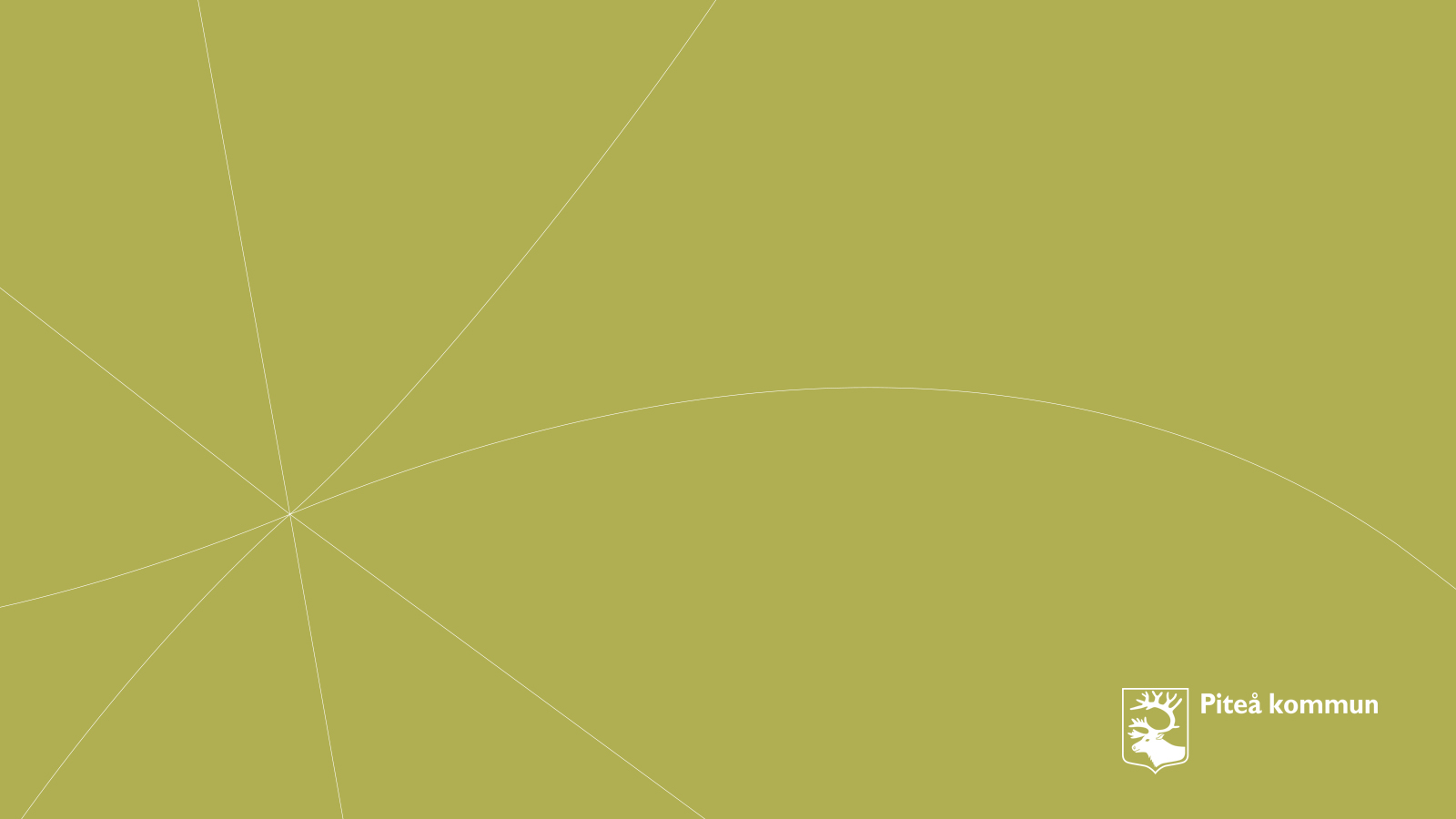 lig
Den rättsliga regleringen av kommunal verksamhet

Lisa Hammarberg, Kommunjurist
Den kommunala självstyrelsen
RF 14:2          Kommunerna sköter lokala och regionala angelägenheter av allmänt intresse på den     	        kommunala självstyrelsen grund. Närmare bestämmelser om detta finns i lag. På 		        samma grund sköter kommunerna även de övriga angelägenheter som bestäms i lag.
RF 1:1, 2 st    (Den svenska folkstyrelsen) förverkligas genom ett representativt och 	  		        parlamentariskt statsskick och genom kommunal självstyrelse.
RF 14:4          Kommunerna får ta ut skatt för skötseln av sina angelägenheter.
RF 14:1          Beslutanderätten i kommunerna utövas av valda församlingar.
KL 2:1 	        Kommuner får själva ha hand om angelägenheter av allmänt intresse som har  	          	        anknytning till kommunens område eller deras medlemmar.
[Speaker Notes: Principen om kommunal självstyrelse är av grundläggande betydelse för kommunerna. Den innebär att kommunerna, utöver sina åligganden enligt specialförfattningar, har en fri sektor inom vilken de själva kan sköta sina angelägenheter och självständigt fatta beslut. 
 
Kommunernas rätt till självstyre kommer till uttryck i regeringsformens 14 kap 2 §, men framgår även i andra paragrafer i 14 kap och i kommunallagen. 
 
Den kommunala självstyrelsen är dock inte obegränsad. Staten bär det yttersta ansvaret för verksamheten i samhället. Det är också staten som äger lagstiftningsmakten, och kommunerna måste följa de ramar som riksdag och regering bestämt.]
Kommunfullmäktiges beslutanderätt
Inom ramen för den kommunala kompetensen

Förenligt med lag och andra författningar

Kommunfullmäktiges uppgift att besluta
[Speaker Notes: För att kommunfullmäktige ska ha rätt att fatta ett visst beslut, måste tre förhållanden vara uppfyllda. 

1 – Det måste handla om en fråga som kommunen får befatta sig med och fatta beslut om – ärendet måste ligga inom ramen för den kommunala kompetensen. 
2 – Beslutet måste vara förenligt med lag och föreskrifter i övrigt. Kommunfullmäktige får t.ex. inte fatta beslut om detaljplan som strider mot reglerna i PBL.
3 – Det måste vara kommunfullmäktiges uppgift att besluta i frågan. Kommunfullmäktige får inte besluta i en fråga som någon annan ska besluta om enligt uppgiftsfördelningen i kommunallagen (se KL 5:1). Kommunfullmäktige får inte heller besluta i fråga som man har delegerat till annan att besluta om.]
Den kommunala kompetensen
Allmän kompetens 
KL 2:1 ”Kommuner och landsting får själva ha hand om angelägenheter av allmänt intresse som har anknytning till kommunens eller landstingets område eller deras medlemmar.” 
Bedömning med utgångspunkt i om det är lämpligt, ändamålsenligt och skäligt att befatta sig med angelägenheten.
Specialreglerad kompetens 
Regler som ålägger kommunen skyldigheter : PBL, Skollagen, Hälso- och sjukvårdslagen, MB, Socialtjänstlagen
Kompetensutvidgande regler : Lag (2009:47) om vissa kommunala befogenheter.
[Speaker Notes: Den kommunala kompetensen är detsamma som det område inom vilket kommunen får agera och fatta beslut. Utanför detta område har kommunen inte befogenhet att fatta beslut. 

Allmänna kompetens

KL 2:1 ”Kommuner och landsting själva får ha hand om angelägenheter av allmänt intresse som har anknytning till kommunens område eller deras medlemmar”.

I förarbetena (prop. 2016/17:171 s 299) uttalas: ”Frågan om vad som är ett allmänt och samhälleligt intresse får bedömas med utgångspunkt i om det är lämpligt, ändamålsenligt och skäligt att kommunen befattar sig med angelägenheten.”

Om en angelägenhet framstår som gemensam för  alla medlemmarna i kommunen eller i varje fall för det stora flertalet av dem, är detta naturligtvis något som talar för ett allmänintresse. Men det måste inte finnas ett kvantitativt betydande behov hos medbörjarna för att det ska vara fråga om ett allmänintresse. 

Därutöver kan de kommunalrättsliga principerna vara till ledning.  

Specialregelerad kompetens

Kommunallagen 2:9 ”Bestämmelser om kommuners och landstings angelägenheter finns även i lagen (2009:47) om vissa kommunala befogenheter och i annan lag eller författning. 

En stor del av den kommunala verksamheten grundar sig på bestämmelser i andra lagar än kommunallagen. Specialreglerna innebär också ofta undantag från de allmänna principerna för kommunal verksamhet. 

- Regler som ålägger kommunen skyldigheter att bedriva viss verksamhet: Tex. PBL, Skollagen, Hälso- och sjukvårdslagen, MB, Socialtjänstlagen. Dessa föreskrifterna är ibland förenade med bestämmelser om hur verksamheten ska bedrivas. 

- Regler som ger kommunen möjlighet att ägna sig åt uppgifter som annars inte skulle vara tillåtna därför att de inte faller inom ramen för den kommunala kompetensen: Kompetensutvidgande regler.

I lag (2009:47) om vissa kommunala befogenheter finns ett stort antal specialreglerade kompetenser, som till övervägande del är kompetensutvidgande, samlade. Det handlar om kompetenser rörande: 

Socialtjänst (1:4, 2:7, 8 och 10)
Statlig väg och järnväg (2:1)
Högskoleverksamhet (2:2)
Medfinansiering av EU-projekt (2:3)
Utländska studerande (2:4)
Politiska och andra ungdomsorganisationer (2:5)
Boende (2:6)
Miljöbetingade investeringsprogram (2:9)
Funktionshindrade (3:1)
Sjuktransport (3:2)
Kollektivtrafik (3:3)
Affärsmässighet i vissa verksamheter (1:3, 3:4-5)
Lokaler till näringslivet (3:6)
Turism (4:1)
Tjänsteexport (5:1-3)
Trängselskatt (6:1)
Internationellt bistånd (5:4-5)
Samverkan om kollektivavtal (6:3)
Arbetsmarknadspolitiska åtgärder (6:2) och 
Delegation vid upphandling genom inköpscentral (6:4-7)]
Kommunalrättsliga principer
Kompetensbegränsande principer
Lokaliseringsprincipen – KL 2:1
Åtgärden måste vara knuten till kommunens område eller dess medlemmar.

Proportionalitetsprincipen – KL 2:1
Insatsen måste motsvara nyttan med åtgärden.

Uppgifter som ankommer på annan – KL 2:2 
Vissa uppgifter får enbart någon annan ha hand om.
[Speaker Notes: De kommunalrättsliga principerna har vuxit fram genom rättspraxis under lång tid och finns sedan 1991- års kommunallag i lag. De är allmänt hållna och avsedda att gälla ett mycket stort antal skiftande förhållanden. 

De kommunalrättsliga principerna kan delas in i två grupper: Kompetensbegränsande principer och principer inom ramen för kompetensen. 

-      Kompetensbegränsande principer anger den yttre gränsen för vad en kommun får göra.
Principer inom ramen för kompetensen anger vad kommunen får göra när den agerar inom ramen för sin kompetens.

Lokaliseringsprincipen:

Kommunallagen 2:1 ”Kommuner själva får ha hand om angelägenheter av allmänt intresse som har anknytning till kommunens eller landstigets område eller deras medlemmar”.

Lokaliseringsprincipen innebär att en kommunal åtgärd måste vara knuten till kommunens eget område eller dess medlemmar för att den ska anses som en kommunal angelägenhet. Kommunens medlemmar kan dock ha nytta av åtgärder eller verksamhet även utanför den egna kommunen. Lokaliseringsprincipen innebär inte att åtgärd som kommunen vidtar rent fysiskt måste utföras inom kommunens geografiska gränser. Principen innebär endast att de som drar nytta av de tjänster som viss kommunal verksamhet ger upphov till ska vara kommunens medlemmar. 

I RÅ 1977 ref 77 HFD bedömde att åtgärd i form av vägbygge inom annan kommuns område var i enlighet med kommunallagen eftersom nyttan hamnade hos det egna medlemskollektivet. Vägbygget syftade till att ansluta den egna kommunen till en större trafikled. 

Proportionalitetsprincipen:

Kommunallagen 2:1

I det allmänna kravet på att en viss åtgärd eller verksamhet ska ligga i kommunmedlemmarnas intresse rymmer också ett krav på proportionalitet. Insatsen måste motsvara nyttan för kommunen och dess medlemmar. 

RÅ 2006 ref 81 Kommunalt bidrag på 60 mkr till en stiftelse som hade i uppgift att bedriva verksamhet inom internationell vattenforskning var inte kompetensenligt. Domstolen uttalade att stiftelseändamålet sannolikt skulle innebära viss bytta för kommunen och därmed skulle bidraget kunna vara kompetensenligt i och för sig. Att kommun har uppgifter inom vattenförsörjning är odiskutabelt. Risken var dock att bidraget framför allt skulle förbrukas genom internationell forskning och utredningsverksamhet och nyttan för kommunen var därmed begränsad. Domstolen fastslog att bidraget storlek inte stod i proportion till den framtida nyttan. 

Uppgifter som tillkommer på annan:

Kommunallagen 2:2 ”Kommuner inte får ha hand om sådana angelägenheter som enbart staten, en annan kommun, ett annat landsting eller någon annan ska ha hand om.” 

Med ”någon annan” avses andra offentliga aktörer än nu nämnda, t.ex. arbetslöshetskassorna. Bestämmelsen tar sikte på när en angelägenhet exklusivt och enligt lag eller författning faller inom någon annans befogenhet, tex statliga angelägenheter såsom försvars- och utrikespolitik. En annat område inom vilket kommunen inte får agera är penning- och kreditväsendet, som enligt huvudregeln ska handhas av staten och enskilda bankinrättningar.]
Kommunalrättsliga principer
Kompetensbegränsande principer forts.
Förbudet mot understöd till enskild – KL 2:1
Stöd till enskild är inte ett allmänt intresse

Förbudet mot spekulativ företagsverksamhet – KL 2:7	
Kommunal näringsverksamhet får drivas endast om det sker utan vinstsyfte och i syfte att tillhandahålla allmännyttiga anläggningar eller tjänster till kommunens medlemmar. 

Förbudet mot understöd åt enskilda företag – KL 2:8
Individuellt riktat stöd till enskilda näringsidkare får ske endast om det finns synnerliga skäl.
[Speaker Notes: Förbudet mot understöd till enskild: 

Kommunallagen 2:1

I kravet på allmänintresse ligger ett principiellt förbud mot att ge understöd åt enskilda personer, eftersom det i kommunalrättslig bemärkelse inte är ett allmänt intresse att lämna ett sådant stöd. Det är inte tillåtet för kommunen att göra någon form av vederlagsfri prestation till en enskild om inte kommunen på någon särskild rättslig grund har skyldighet eller befogenhet att göra sådan prestation. 

Exempel på understöd som har stöd i lag är socialbidrag och barnbidrag (socialtjänstlagen)


Förbudet mot spekulativ företagsverksamhet: 

Kommunallagen 2:7

Kommuner får under vissa förutsättningar bedriva näringsverksamhet. För att näringsverksamhet ska få bedrivas krävs att verksamheten bedrivs utan vinstsyfte och i syfte att tillhandahålla allmännyttiga anläggningar eller tjänster till kommunens medlemmar. 

Vinstförbudet innebär inte något förbud mot att vinst uppkommer i verksamheten, utan det väsentliga är att verksamheten inte inrättas eller drivs i det huvudsakliga syftet att vara vinstbringande.  

På liknande sätt finns inte något förbud mot att även andra än kommunens medlemmar tar del av verksamhetens tjänster eller anläggningar, så länge verksamhetens syfte är att skapa nytta för de egna medlemmarna. För att allmännyttigt syfte ska anses finnas krävs normalt att det saknas en privat aktör som är villig att tillhandahålla de anläggningar eller tjänster som är aktuella. 


Förbudet mot understöd åt enskilda företag: 

Kommunallagen 2:8 ”Kommuner får genomföra åtgärder för att allmänt främja näringslivet i kommunen .Individuellt riktat stöd till enskilda näringsidkare får lämnas endast om det finns synnerliga skäl för det.”

Kommunen får företa åtgärder som helt allmänt är ägnade att främja näringslivet i kommunen. Kommunen kan t.ec. Tillhandahålla företagen teknisk service och mark, t.ex. genom att iordningställa byggklara industriområden och utrusta dem med ledningar för vatten och avlopp. Att tillgodose hantverkets och småindustrins behov av lokaler faller också inom ramen för kommunens kompetens, så länge verksamheten inriktas på detta företagarkollektiv i allmänhet. Ett stöd riktat till en enskild företagare faller enligt huvudregeln utanför ramen för den kommunala kompetensen. 

Från huvudregeln om förbud mot understöd åt enskilda företag får undantag göras om det föreligger synnerliga skäl. I glesbygdsområden där avstånden mellan olika serviceinrättningar är långa, kan kommunen t.ex. ha rätt att ekonomiskt stödja innehavarnas av t.ex livsmedelsbutiker och bensinstationer, om stödet är nödvändigt för att garantera en viss ministandard av kommersiell service åt hushållen. EN kommun anses också kunna stödja hotellverksamhet när enskilda personer och företag inte är beredda att göra de nödvändiga insatser som krävs för att trygga tillgången till hotell i kommunen. 


EU:s statsstödsregler.

Grundbestämmelsen finns i EUF-fördragets art 107, som innebär förbud mot stöd som snedvrider eller hotar att snedvrida konkurrensen på den gemensamma marknaden i sådan utsträckning att det påverkar handeln mellan medlemsstaterna. I artikel 108 finns bestämmelse om att medlemsstatens måste meddela EU-kommissionen och invänta EU-kommissionens utlåtande innan den lämnar ett sådant stöd.

För kommunens del innebär detta att den även måste ta ställning till om ett planerat stöd till företag är förenligt med EU:s statsstödsregler. Det skulle nämligen i speciella fall kunna vara så att ett stöd är tillåtet enligt kommunallagen men förbjudet enligt statsstödsreglerna. Om kommunen bedömer att det finns en risk att stödet inte är förenligt med statsstödsreglerna, måste kommunen lämna upplysningar till regeringen (eller den myndighet regeringen bestämt) om stödet. Stödåtgärden får inte genomföras förrän Europeiska kommissionen har uttalat sig i frågan.]
Kommunalrättsliga principer
Begränsningsprinciper inom ramen för kompetensen
Självkostnadsprincipen – KL 2:6
Kommunen får inte ta ut högre avgifter än vad som motsvarar kostnaden för sina tjänster

Likställighetsprinciper – KL 2:3 
Kommunen ska behandla sina medlemmar lika, om det inte finns sakliga skäl för annat.

Förbudet mot retroaktiva beslut – KL 2:4
Kommunen får inte fatta beslut med tillbakaverkande kraft som är till nackdel för kommunen, om det inte finns synnerliga skäl för det.
[Speaker Notes: Självkostnadsprincipen
Kommunallagen 2:6 ”Kommuner och landsting får inte ta ut högre avgifter än som motsvarar kostnader för de tjänster eller nyttigheter som de tillhandahåller.”

Syftet bakom självkostnadsprincipen är att hindra kommunerna från att i vinstsyfte utnyttja den monopolsituation som ofta föreligger vid avgiftsfinansierad verksamhet. 

När en kommun tar ut avgifter för sina tjänster får avgifterna inte bestämmas till sådana belopp att de tillför kommunen en vinst. Principen hindrar inte att kommunen tar ut avgift som är lägre än kostnaden och på så sätt skattefinansierar en prestation för vilken en självkostnadsbaserad avgift i och för sig kan tas ut. 

Självkostnadsprincipen innebär att det så långt det är beräkningsmässigt och redovisningstekniskt möjligt så ska avgifterna fastställas på sådant sätt att överskott i verksamheten inte uppkommer. Vid beräkning av självkostnaden ska samtliga från företagsekonomisk synvinkel relevanta direkta och indirekta kostnader som verksamheten ger upphov till ingå. 

För det fall kommunen inte iakttar självkostnadsprincipen och tar ut en för stor avgift anses det uppstå en återbetalningsskyldighet avseende överuttaget. Återbetalning anses dock inte behöva göras om särskilda omständigheter talar för annat. Exempel på sådan omständighet kan vara att kommunen gjort eller har för avsikt att det som har tagits ut för mycket kommer avgiftskollektivet till godo, dvs återförs i verksamheten. För att återbetalningsskyldighet ska uppstå krävs att överuttaget som gjorts innebär en väsentlig avvikelse från självkostnadsprincipen. 

Likställighetsprinciper
Kommunallagen 2:3 ”Kommuner och landsting ska behandla sina medlemmar lika, om det inte finns sakliga skäl för annat.”

Principens kärna är att kommunmedlemmar som är i samma situation ska behandlas lika. Det är inte tillåtet för kommunen att särbehandla vissa kommunmedlemmar eller grupper av kommunmedlemmar på annat än objektiv grund. En särbehandling måste kunna motiveras sakligt och objektivt om det inte finns uttryckligt lagstöd för en särbehandling. Kravet på likabehandling innebär också att olika fall ska behandla olika. 

Utgångspunkten är att all kommunal verksamhet ska omfattas av principen. Det finns dock undantag. I doktrin och förarbeten har uttrycks att likställighetsprincipen är tillämplig då kommunen träder i direkt kontakt med kommunmedlemmar i deras egenskap av att vara kommunmedlemmar . Principen är därför inte tillämplig ifråga om upphandling eller i övrigt när kommunen sköter sin förmögenhetsförvaltning.  Ett annat exempel är när kommunen uppträder i egenskap av arbetsgivare gentemot sina anställda – en arbetstagare kan inte kräva samma lönenivå som sina kollegor med stöd av likställighetsprincipen.  Ytterligare ett exempel på undantag från likställighetsprincipen är i de fall då kommunen köper eller säljer fastigheter. I ett sådant fall ska kommunen tillse att få ut bästa pris och agera marknadsmässigt. Då tar de grundläggande tankegångarna i 11 kap om ekonomiskt förvaltning, med bla krav på god avkastning över. Enkelt uttryckt: Likställighetsprincipen ska beaktas om det finns ett nyttjandekollektiv. I annat fall ska kommunens ekonomiska intresse beaktas.

Ett sakligt skäl för avsteg på kravet på likställighet är det kommunala verksamhetsansvaret. I RÅ 1991 ref 19 fick barnomsorgspersonal förtur i barnomsorgskön i syfte att främja rekryteringen av sådan personal. Detta var en olikbehandling av turordningen till barnomsorg, men kommunens verksamhetsansvar tog över och detta ansågs av domstolen vara ett sakligt skäl för olikbehandling. Ett brott mot likställighetsprincipen förelåg inte. 

I RÅ 2009 ref 24 var frågan om ett kommunalt beslut att inte stå för kostnaden för en elevs gymnasieutbildning i en annan kommun var förenligt med likställighetsprincipen, när kommunen tidigare hade ståt för en annan elevs kostnader för samma utbildning. Högsta förvaltningsdomstolen fann att beslutet var förenligt med likställighetsprincipen. Det tidigare beslutet framstod som ett avsteg från vad som annars gällde i kommunen och särskilda skäl hade åberopats för det. Mot den bakgrunden anförde högsta förvaltningsdomstolen kunde beslutet inte medföra att alla andra elever också skulle beviljas finansiering för motsvarande studier.

RÅ 1996 ref 9 hade fullmäktige beslutat att ge viss rabatt på båttrafik till fastboende på ön Ven. Kommunen menade att de boende på ven hade ökade kostnader för att komma i åtnjutande av den kommunala servicen än övriga medborgare och att rabatten skulle öka tillgängligheten på den kommunala servicen skulle öka för denna grupp. Utan närmare diskussion underkände HFD kommunens resonemang och upphävde beslutet såsom stridande mot likställighetsprincipen. 


Förbudet mot retroaktiva beslut
Kommunallagen 2:4 ”Kommuner och landsting får inte fatta beslut med tillbakaverkande kraft som är till nackdel för medlemmarna, om det inte finns synnerliga skäl för det.”

Retroaktivitetsförbudet innebär att en kommun inte har rätt att i efterhand återkalla förmåner för medlemmarna eller att fatta beslut om nya eller höjda avgifter som gäller för tiden före beslutet. Exempel på synnerliga skäl, kan till exempel vara att beslutet att ge stödet inte var lagligt (därför att det stred mot likställighetsprincipen eller föll utanför ramen för dem kommunala kompetensen). 

Synnerliga skäl = Lagstiftaren har uttalat att möjligheten att göra undantag från förbudet ska tillämpas medmycket stor försiktighet. Som så ofta i rättsliga sammanhang kan det ibland vara de samlade omständigheterna i det enskilda fallet som avgör vad som kan accepteras som undantag från en regel. 

Snöröjningsfallet RÅ 1973 ref 83. I fallet hade en man skött viss snöröjning av enskilda vägar och ett kommunalt bidrag var utfäst för det. Fullmäktige fattade dock ett beslut om att dylikt bidrag inte skulle utgå eftersom vintern hade varit så snöfattig HFD upphävde beslutet som stridande mot förbudet av retroaktiva beslut. 

Ex RÅ 1987 ref 41. Fullmäktige fattade i mars 1982 beslut om kommunalt bostadstillägg som innebar en försämring för pensionärer, att gälla i april 1982.  Beslutet blev dock upphävt av kammarrätten därför att det inte hade tillkommit på lagligt sätt (otydlig kallelse till sammanträdet).  I mars 1983 tog fullmäktige samma beslut igen, nu med iakttagande av formreglerna för beslutet. Beslutet överklagades för otillåten retroaktivitet men klagan ogillades. Högsta förvaltningsdomstolen fäste sig här vid att det upphävda beslutet 1982 inte hade varit olagligt på något annat sätt än det mindre förfarandefelet och att bidragsbestämmelserna faktiskt hade tillämpats från den 1 april 1882 och pensionärerna således tidigt fått kännedom om kommunens ståndpunkt i frågan. Omständighererna bedömdes utgöra synnerliga skäl pch retroaktiviteten godtogs. ///]
Kommunallagen (KomL)
Kapitel 1: Grunderna för den kommunala verksamheten
Kapitel 2: Kommunala angelägenheter 
Kapitel 3: Kommunernas organisation och verksamhetsformer
Kapitel 4: De förtroendevalda
[Speaker Notes: 2018 års lag har stora likheter med 1991 års lag. Den nya lagen hat getts en ny struktur, ett enhetligt språk och mer enhetlig begreppsbildning. 

Förändringarna i förhållande till föregående lag består huvudsakligen i att fullmäktige getts en möjlighet att bestämma att styrelsen ska kunna fatta beslut om särskilt angivna förhållanden som rör andra nämnders verksamhet samt att kommunen kan besluta att ge kommunalråd möjlighet att vara t.ex. föräldralediga. Vidare tydliggörs rollfördelningen mellan de anställda och de förtroendevalda. Reglerna för anmälan av delegationsbeslut förenklas genom att nämnderna själva får besluta vilka beslut som ska anmälas. Den kommunala anslagstavlan ska vara webbaserad. Det har även införts ett krav på att revisorernas budget ska beredas av fullmäktiges presidium. Samt: uttryckligt lagstöd för att kommunala beslut som inte kan rättas som huvudregel inte får verkställas innan de fått laga kraft. 

Kapitel 1: I kapitlet regleras grunderna för den kommunala verksamheten och de mest grundläggande principerna om kommunal självstyrelse och demokrati. Grundläggande frågor om hur kommuner och landsting är indelade, vem som är medlem och har rösträtt  m.m..
Kapitel 2: I andra kapitlet finns bestämmelser om den kommunala kompetensen och de kommunalrättsliga principerna.
Kapitel 3: Kapitel tre innehåller bestämmelser om kommunernas organisation och verksamhetsformer. 
Kapitel 4: Kapitel fyra innehåller bestämmelser om de förtroendevalda, partistöd och politiska sekreterare.]
Kommunallagen (KomL)
Kapitel 5: Fullmäktige
Kapitel 6: Styrelsen och övriga nämnder
Kapitel 7: Anställda 
Kapitel 8: Delaktighet och insyn
[Speaker Notes: Kapitel 5: I femte kapitlet samlas bestämmelser om fullmäktige som kommunalrättsligt organ och bestämmelser om vilka uppgifter som kommunfullmäktige har. Bestämmelserna i detta kapitel är dock inte uttömmande, utan det finns bestämmelser om vad kf får och inte får göra även i andra kapitel i kommunallagen. 
Kapitel 6: I sjätte kapitlet finns bestämmelser om styrelsen och övriga nämnder. Regler om detta finns även i andra kapitel. Ex. delegationsbestämmelser för anställda i 7 kap.  (bl.a. om styrelsens och övriga nämnders uppgifter, delegering, sammanträden, val, jäv, handläggning, delegering)
Kapitel 7: Bestämmelser om anställda i kommun. Nytt kapitel, infördes genom nya kommunallagen 1 januari 2018. I kapitlet finns bestämmelser om direktörens uppgifter, dennes instruktion mm. Delegation till anställda.
Kapitel 8: Bestämmelser om kommunmedlemmarnas möjlighet att vara delaktiga i de kommunala beslutsprocesserna samt allmänhetens rätt till insyn och information Här finns regler om medborgarförslag, folkomröstningar, självförvaltningsorgan och bestämmelser om handlings- och mötesoffentlighet.]
Kommunallagen (KomL)
Kapitel 9: Kommunal samverkan
Kapitel 10: Överlämnande av kommunala angelägenheter 
Kapitel 11: Ekonomisk förvaltning 
Kapitel 12: Revision 
Kapitel 13: Laglighetsprövning
[Speaker Notes: Kapitel 9 : I nionde kapitlet samlas bestämmelser om kommunalförbund, gemensam nämnd och avtalssamverkan.
Kapitel 10: I tionde kapitlet samlas kommunallagens bestämmelser om överlämnande av skötseln av kommunala angelägenheter till kommunala bolag, stiftelser, föreningar och privata utförare. Nytt kapitel.  
Kapitel 11: I elfte kapitlet finns bestämmelser om den ekonomiska förvaltningen. 
Kapitel 12: I tolfte kapitlet finns bestämmelser om den kommunala revisionen. 
Kapitel 13: I trettonde kapitlet finns bestämmelser om laglighetsprövning.]
Laglighetsprövning (KL 13 kap)
Beslut som kan överklagas = Bl.a. beslut av kommunfullmäktige (om inte speciallag säger annat)
Besvärsrätt = Alla medborgare i kommunen 
Prövning: =  Avser beslutets laglighet
Rättsföljd = Upphävning av beslutet (om inte felet saknat betydelse för ärendets utgång)
Verkställbarhet = Beslutet verkställbart omedelbart om inte särskilda skäl talar emot det
[Speaker Notes: Beslut av kommunala organ, såsom kommunfullmäktige, överklagas genom laglighetsprövning om det inte finns särskilda bestämmelser om annat i lag eller annan författning. 

Laglighetsprövning innebär en prövning av om beslutet är lagligt. Om beslutet inte är lagligt ska beslutet upphävas (om felet inte saknat betydelse för ärendets utgång). Förvaltningsrätten har inte någon möjlighet att ändra beslutet eller ersätta de med något annat. 

Ett överklagat beslut ska upphävas om (KL 13:8)
1 det inte tillkommit på lagligt sätt
2 beslutet rör något som inte är en angelägenhet för kommunen
3 Det organ som hat fattat beslutet har inte rätt att göra det
4 beslutet annars strider mot lag eller annan författning

Alla medborgare i en kommun har rätt att få lagligheten i ett kommunalt beslut prövat, oavsett om beslutet har gått dem emot eller om de över huvud taget är berörda av saken eller inte.]
Övriga lagar: Verksamheten generellt
Förvaltningslag (2017:900)
Handläggning: God förvaltning (legalitet, objektivitet, proportionalitet), service
Offentlighets- och Sekretesslag (2009:400)
Tryckfrihetsförordning: Allmänna handlingars offentlighet
Registrering, utlämnande, arkivering, sekretess
Arkivlagen (ArkivL)
[Speaker Notes: Ny förvaltningslag sedan 2018-07-01. I förvaltningslagen finns bestämmelser om förvaltning och handläggning av ärenden. Här kan det vara bra att känna till att stora delar av förvaltningslagen inte gäller för ärenden som kan överklagas med laglighetsprövning (många ärenden som leder till beslut av KF). 

Offentlighets- och sekretesslagen gäller för kommunen som för andra myndigheter. Allmänna handlingar (alltså alla handlingar som är förvarade hos myndigheten och antingen är inkomna eller upprättade här) är som huvudregel offentliga och måste registreras och arkiveras i enlighet med reglerna om offentlighet i tryckfrihetsförordningen samt OSL och Arkivlagen. Om någon begär ut en handling ska denna lämnas ut om uppgifter i handlingen är sekretessbelagda enligt en bestämd § i OSL, då kan man behöva maskera delar av handlingen innan den lämnas ut.]
Övriga lagar: Specifik verksamhet
Föräldrabalk (1949:381)  
Hälso- och sjukvårdslag (2017:30) 
Jordabalk (1970:994) 
Lag (1982:80) om anställningsskydd 
Lag (2006:412) om allmänna vattentjänster
Lag (1957:259 om rätt för kommun att ta ut avgift för vissa upplåtelser av offentlig plats m.m.
Lag (2016:1145) om offentlig upphandling
Lag (2003:778) om skydd mot olyckor 
Vallag (2005:837)
Lag (1993:387 om stöd och service till vissa funktionshindrade
Lag (1988:870) om vård av missbrukare i vissa fall
Lag (1990:52) med särskilda bestämmelser om vård av unga
Miljöbalk (1998:808)
Ordningslag (1993:1617)
Plan- och bygglag (2010:900)
Smittskyddslag (2004:168)
Socialtjänstlag (2001:453)
Socialtjänstförordning (2001:937)
Skollag (2010:800) ..och många fler
Regelhierarki
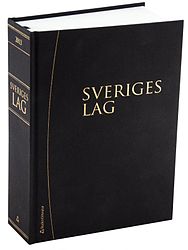 EU
Grundlag 
Lag
Förordning
Föreskrifter
[Speaker Notes: Regler är ett samlingsbegrepp för bestämmelser i lagar, förordningar samt myndigheters föreskrifter och icke bindande regler som t.ex. anvisningar. De har olika dignitet och förhåller sig till varandra på ett bestämt sätt. 

Som medlem i Europeiska unionen omfattas Sverige också av EU-rätten. EU:s medlemsländerna tar tillsammans beslut om nya lagar. EU:s medlemsländer ska följa de regler som man tillsammans beslutar om i EU:s institutioner. EU-lag står därför över Sveriges nationella lagar. Och om en nationell lag och en EU-lag säger emot varandra, gäller EU- lagen. 

Den nationella lagstiftningen bildar en egen hierarki med grundlagarna överst (lex superior) och därunder– i fallande dignitetsordning – riksdagens lagar, regeringens förordningar och myndigheters föreskrifter (styrande dokument). Samma sak gäller där. Lag av högre dignitet gäller framför lag av lägre dignitet. 

Om två lagar av samma dignitet säger emot varandra gäller den som tillkommit senare (lex postalis). Skulle en av lagarna vara en speciallag och den andra en vanlig lag gäller speciallagen (lex specialis). 

I vissa lagar finns bestämmelser som anger att hela lagen eller ett visst kapitel eller en paragraf bara gäller så längre det inte föreskrivs att något annat ska gälla i en annan lag. Då är det naturligtvis det som gäller, och då finns det inte någon regelkonflikt. 

Om kommunen i ett beslut har tillämpat en lag felaktigt, t.ex. följt vad som står i en lag trots att det står något annat i en EU-lag – då finns grund för upphävande av beslutet om detta skulle överklagas. 13:8 p. 1.]